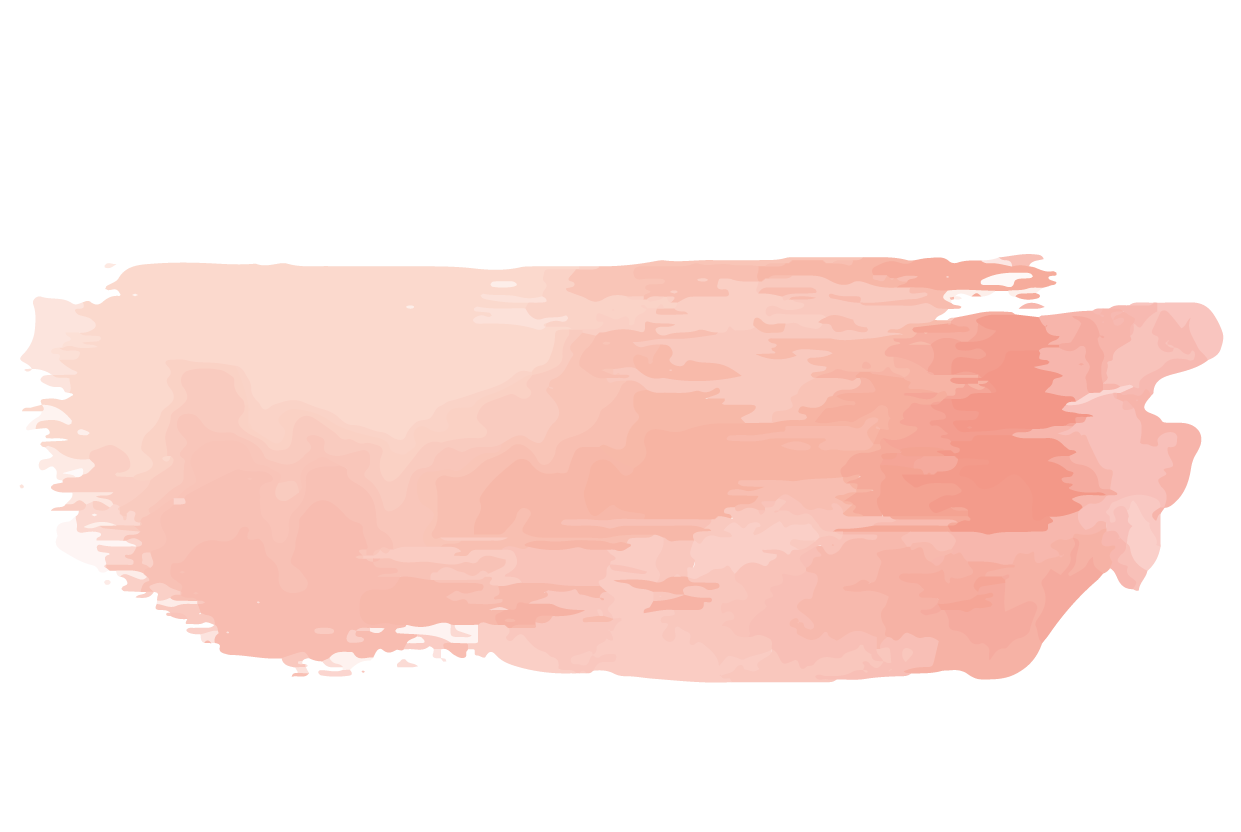 Cirurgia Abdominal de campo aberto com contaminação e ressecção de delgado
Bruna Prates Garcia
9820193
Controle Terapêutico
Apresentação da Paciente
Sexo feminino, 58 anos

Histórico Médico
HAS;
Asma;
Depressão;
Obesidade (36.3 kg/m2).

Medicamentos
Losartana (inibidor de AT-1);
Fluoxetina (ISRS);
Alenia ( Formoterol e Budesonida).
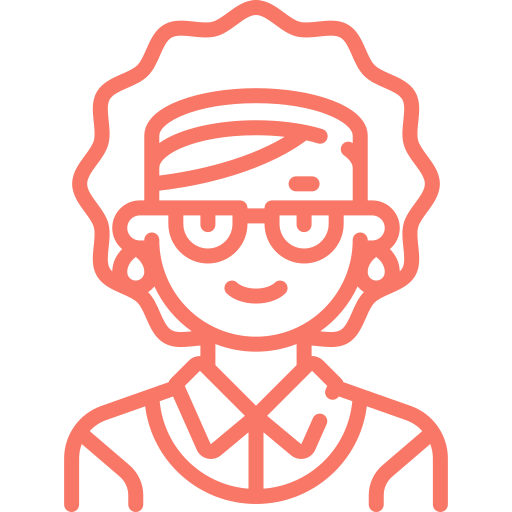 Sem informações sobre histórico familiar e social;
Exame físico
Temperatura de 35.1ºC
PA 63/46 mmHg
83bpm

Não estava orientada no tempo e no espaço

Apresentou uma  mancha irregular de eritema e sensibilidade no quadrante inferior direito e crepitação à palpação. A pele na área do eritema estava hipoestésica.
Queixa Atual
“Dor abdominal intensa há uma semana”
Exames Clínicos
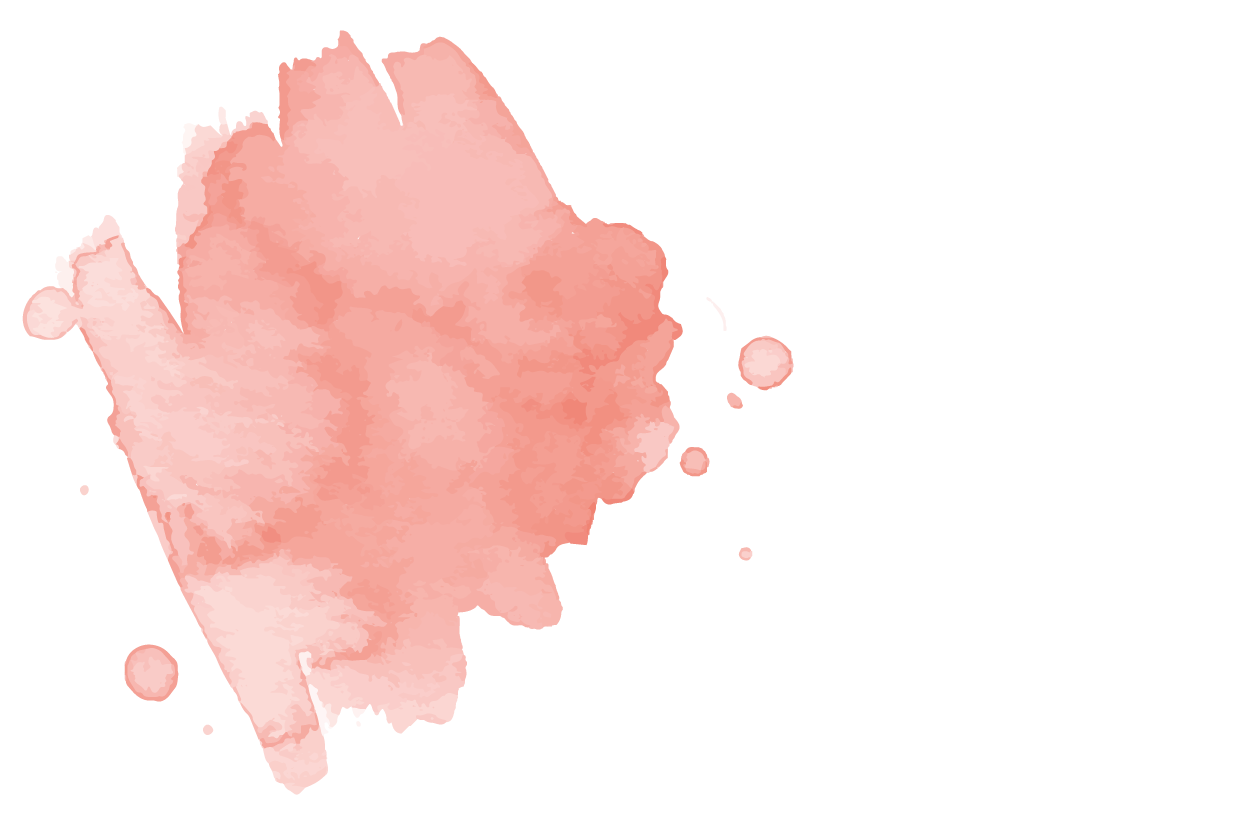 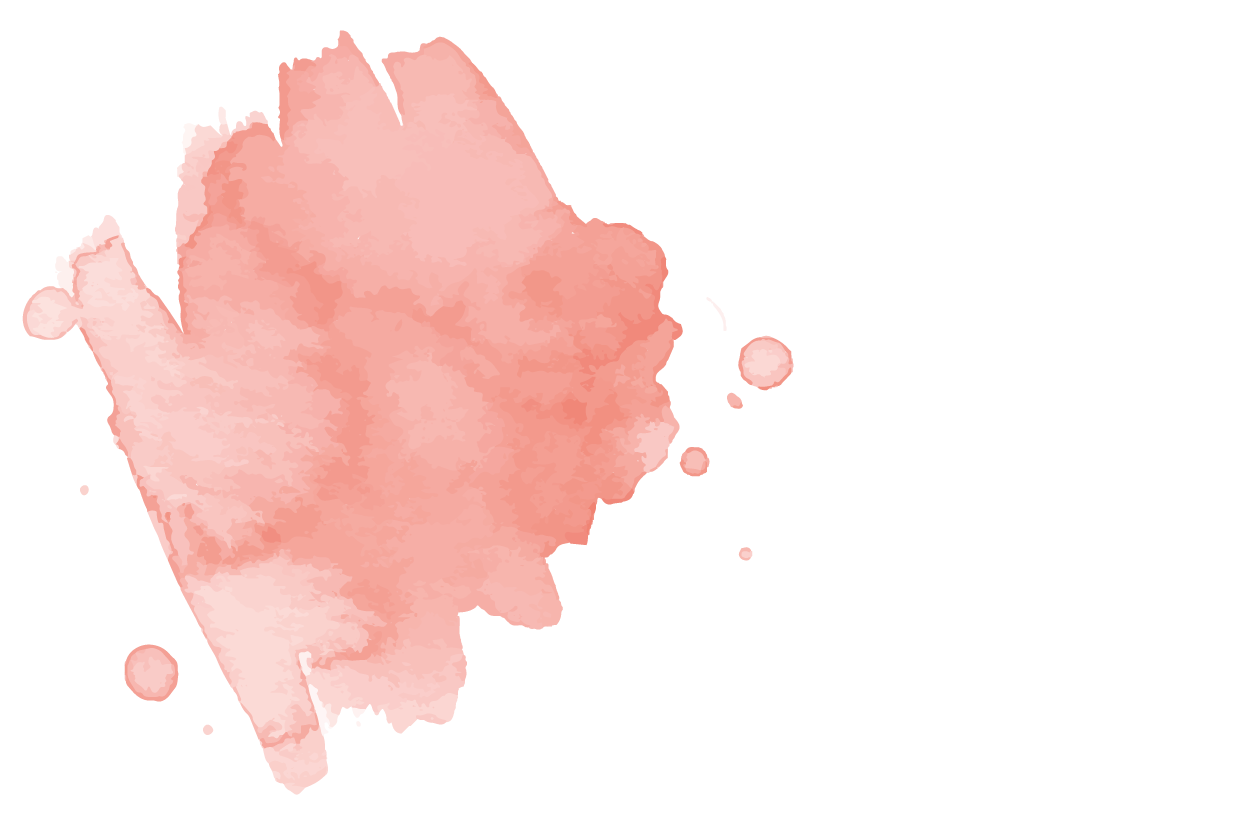 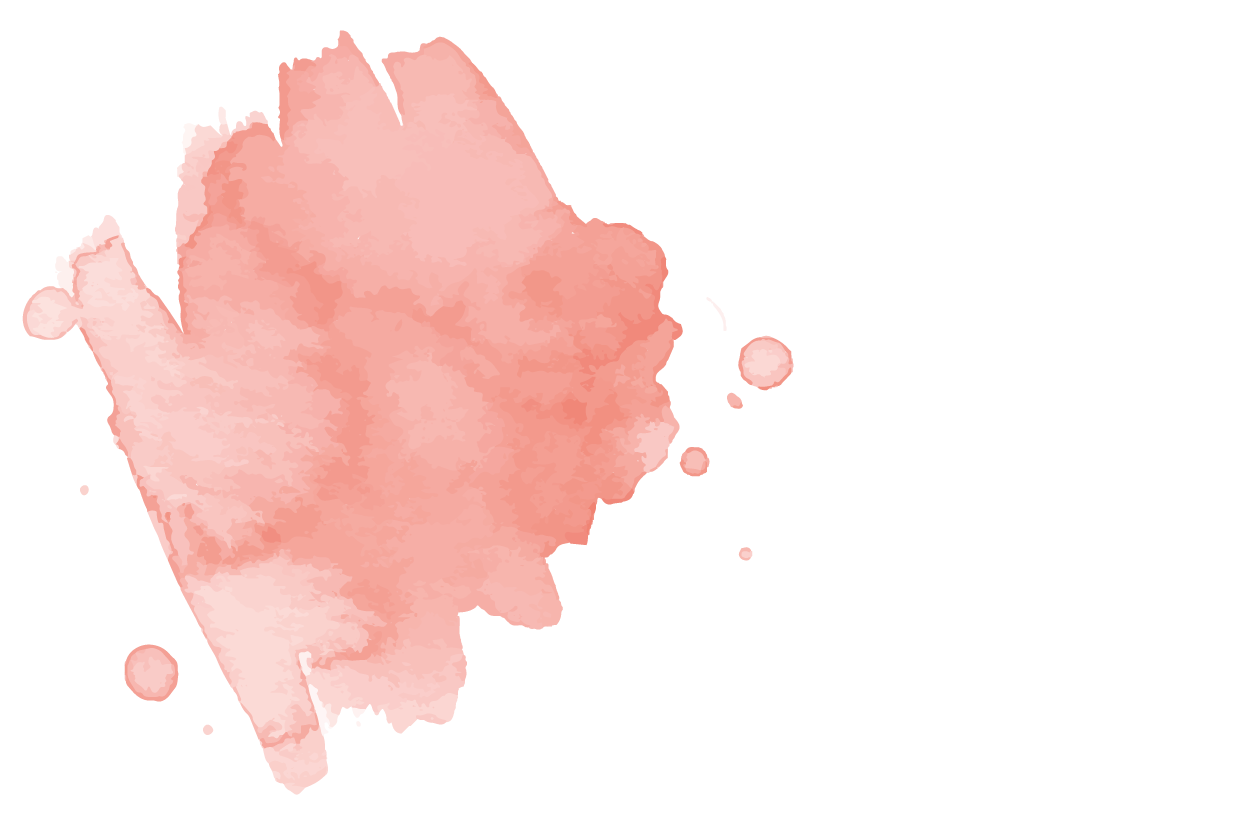 01
02
03
Leucocitose
Proteína C reativa
Creatinina sérica
439mg/L
48% de neutrófilos
239 μmol/L
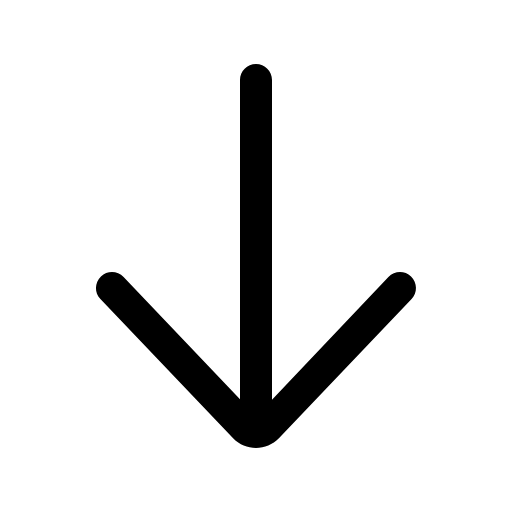 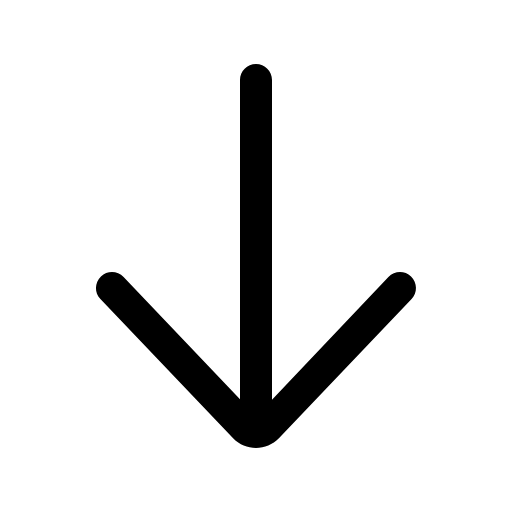 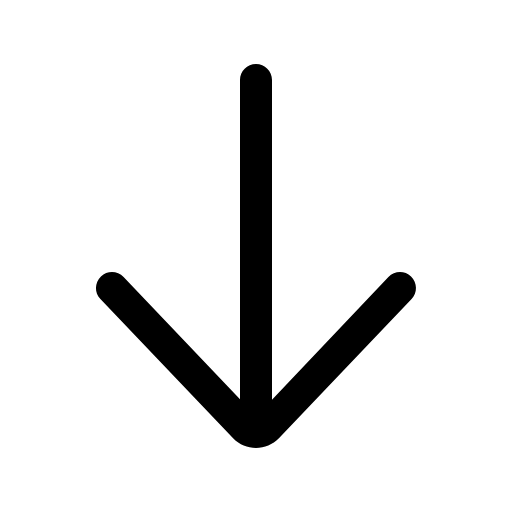 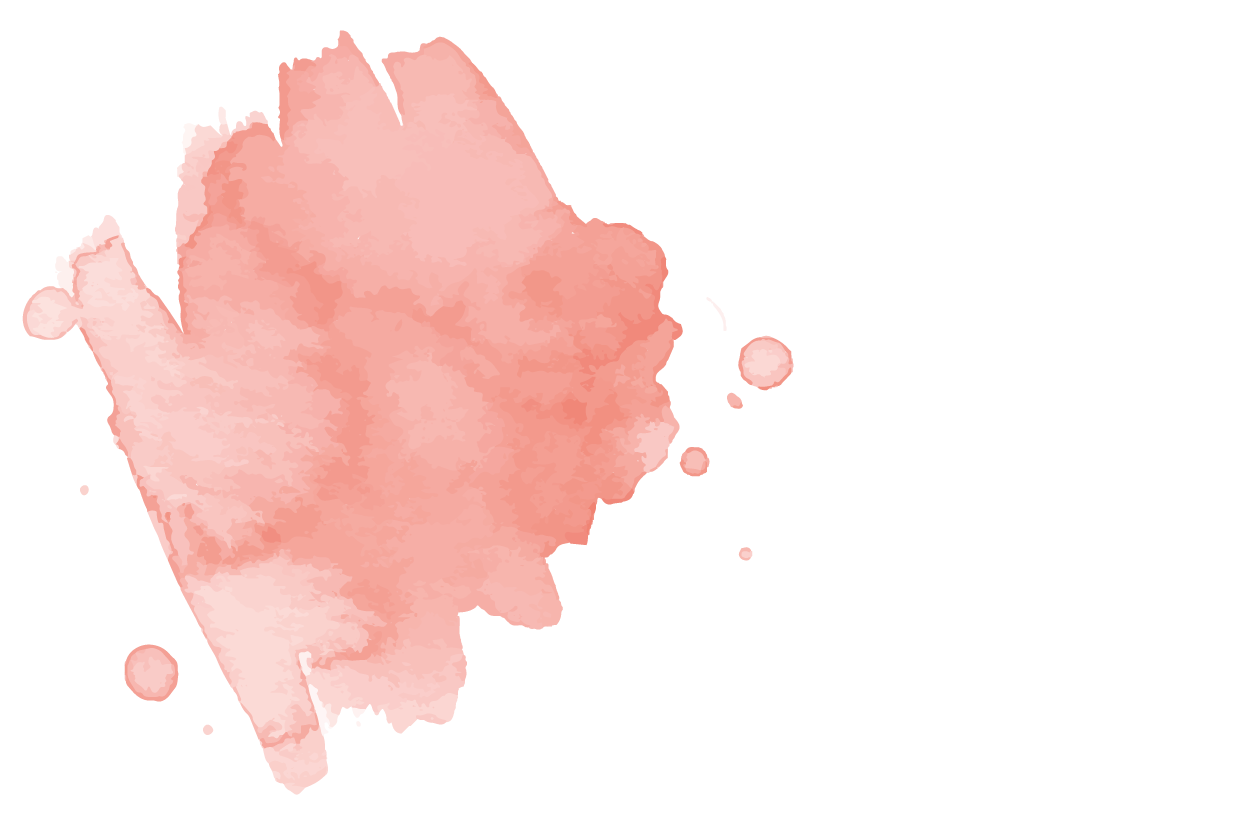 06
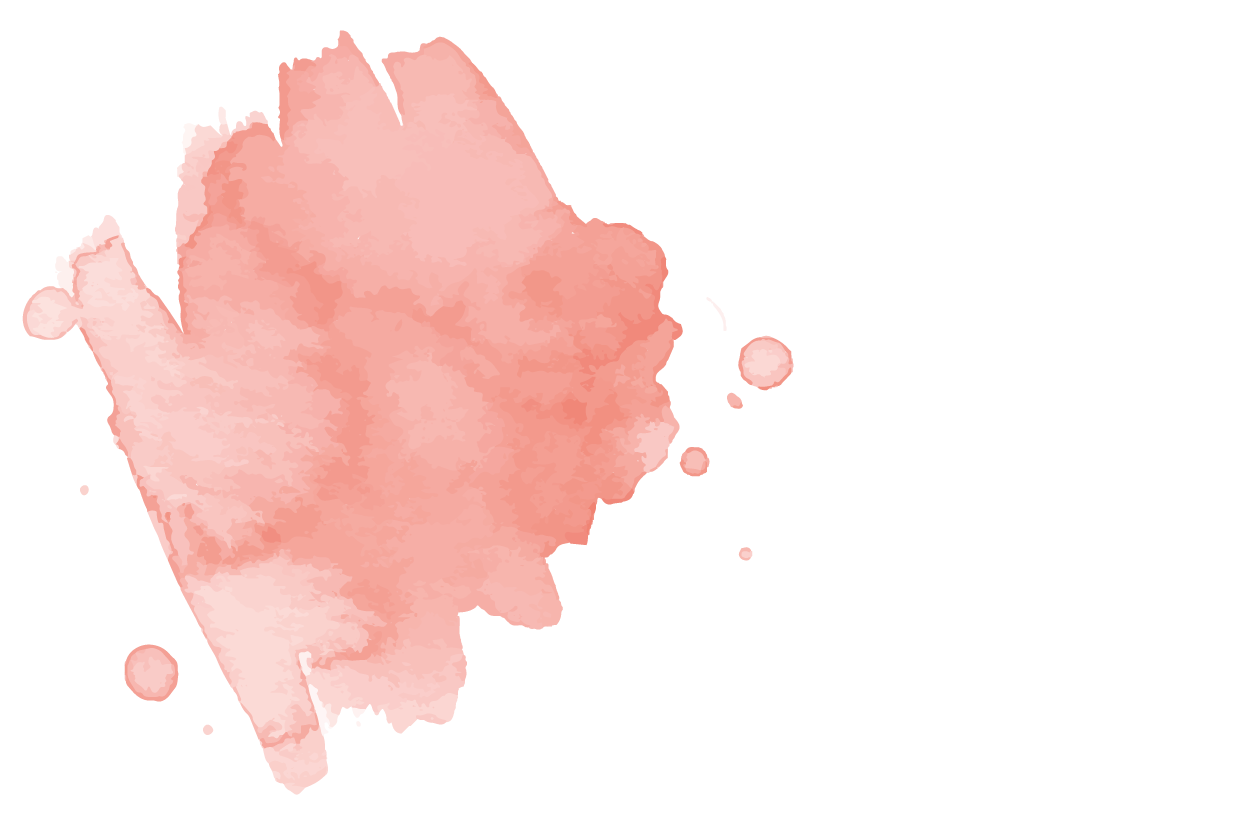 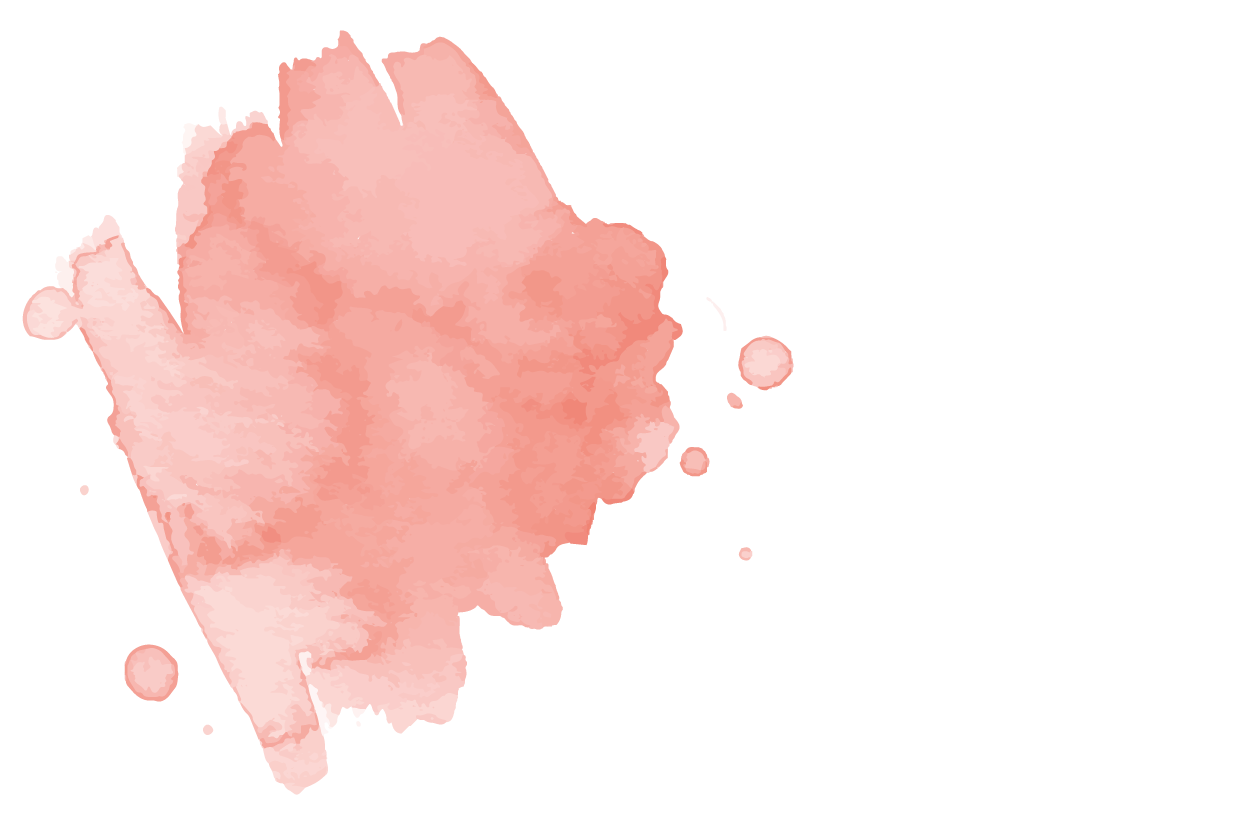 04
05
Tomografia abdominal
Sódio
Potássio
3.3 mmol/L
131 mmol/L
Mostrou enfisema subcutâneo extenso nos quadrantes inferiores direito e esquerdo
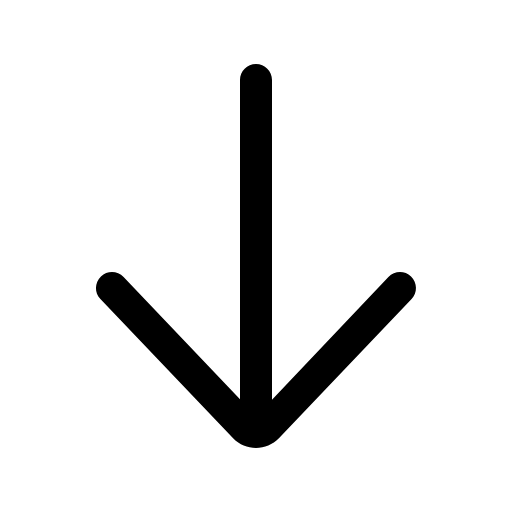 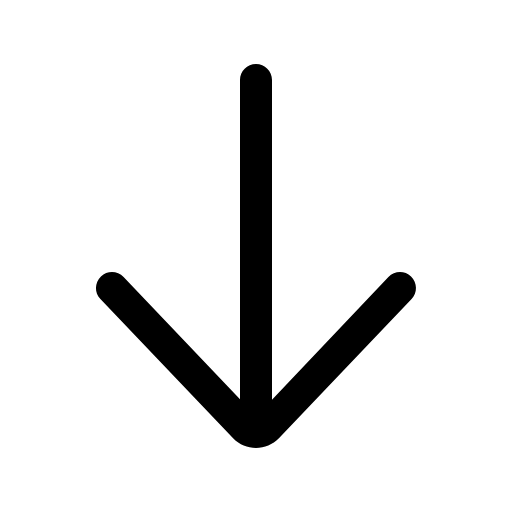 [Speaker Notes: Valores referência: proteína C reativa: 0,8mg/L
creatinina- até 97umol
potássio:3,3-4,9
sódio:135-145]
Procedimento Clínico
Realizada laparoscopia diagnóstica para avaliar a origem da infecção
Estabilização
do choque séptico com 3L de solução salina.
Foco infeccioso identificado: Apendicite perfurada.
Encontrado abscesso com perfuração na parede abdominal
Encaminhada com urgência para cirurgia.
Realizada a ligadura de sutura do apêndice
Procedimento Clínico
Disfunção de múltiplos órgãos Insuficiência renal e hepática e encefalopatia séptica
Transferida para a unidade de terapia intensiva
Resultado da hemocultura positivo para Escherichia coli
Iniciada Antibiótico terapia IV com Piperacilina/ Tazobactam 4,5g 3x dia por 20 dias
Permaneceu em ventilação mecânica por 5 dias
Choque séptico contínuo
Piperacilina
Farmacocinética

Baixa ligação a proteínas plasmáticas;

Infusão tradicional.

Posologia para infecções severas: 4,5 g a cada  6-8h.
Farmacocinética

½ vida de 0,7 -1,2 h;

Pico da Concentração após 30 min de infusão;

Eliminação pela urina e pelas vias biliares.
β-lactâmico

Inibe a biosíntese da parede bacteriana ocasionando a lise.
Tazobactam
Farmacocinética

Baixa ligação a proteínas plasmáticas;

Infusão tradicional.

Posologia para infecções severas: 4,5 g a cada  6-8h.
Farmacocinética

½ vida de 0,7 -0,9h;

Pico da Concentração após 30 min de infusão;

Eliminação pela urina com metabólito inativo.
Inibidor de β-lactamases 

Aumenta o espectro de ação da piperacilina
Procedimento Clínico
Paciente evoluiu bem e após 10 dias foi transferida para a enfermaria
Após 24h foi levada novamente ao centro cirúrgico
Descoberta de vazamento de fezes pela sutura cecal
Realizado desbridamento adicional do tecido subcutâneo necrótico
Avaliou-se que era necessário a ressecção ileo-cecal
Após 42 dias paciente teve alta hospitalar.
Orientação de alta
Atenção a sinais de dor e febre;

Realização de exames de rotina para avaliar a necessidade de reposição de eletrólitos, água e vitamina B12; 

Alterações na dieta, dando preferência a alimentações hipolipídicas e ricas em fibras.
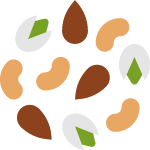 Referências
https://jmedicalcasereports.biomedcentral.com/articles/10.1186/s13256-016-1122-1
https://www.uptodate.com/contents/piperacillin-and-tazobactam-drug-information?search=piperacillin%20tazobactam&source=search_result&selectedTitle=1~103&usage_type=panel&kp_tab=drug_general&display_rank=1#F21036
https://www.msdmanuals.com/pt-pt/profissional/dist%C3%BArbios-gastrointestinais/s%C3%ADndromes-de-m%C3%A1-absor%C3%A7%C3%A3o/s%C3%ADndrome-do-intestino-curto
https://www.uptodate.com/contents/overview-of-colon-resection?search=Intestinal%20resection&source=search_result&selectedTitle=1~150&usage_type=default&display_rank=1#H149208909
https://diretrizes.amb.org.br/_BibliotecaAntiga/terapia_nutricional_na_sindrome_do_intestino_curto_insuficiencia_falencia_intestinal.pdf
Casebook- Pharmacoterapy
Rang&Dale